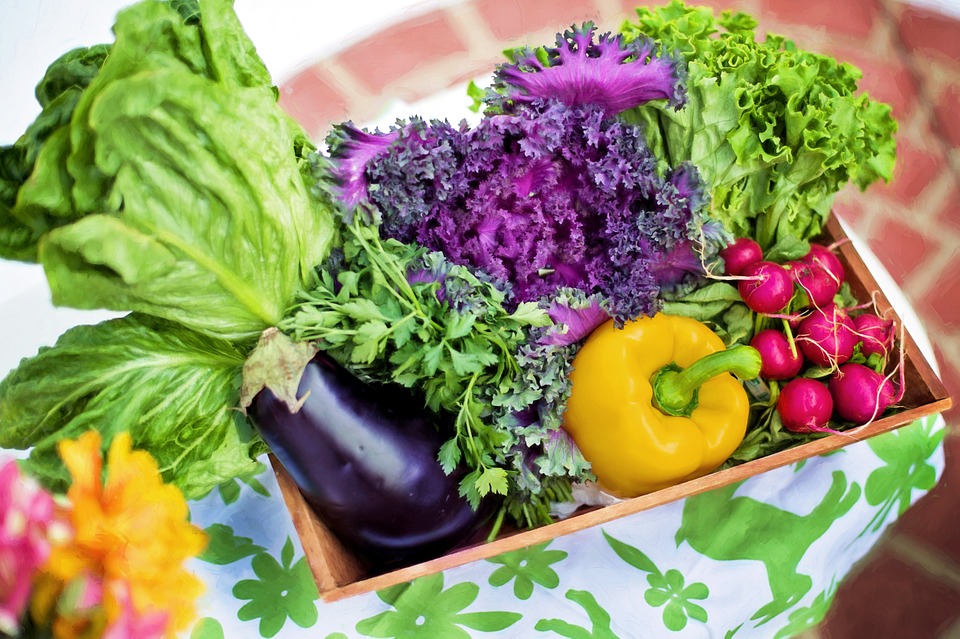 Leerjaar 2 IBS mijn ondernemening
Les 5 Voedingsleer
Leerdoelen
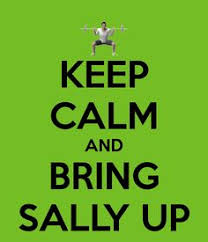 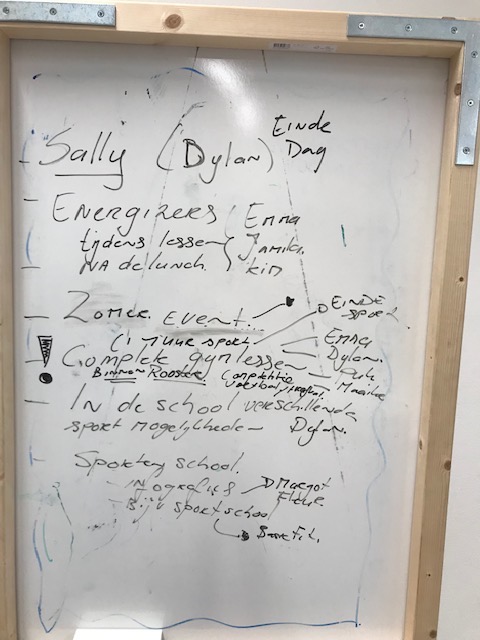 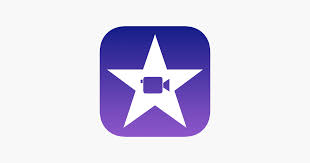 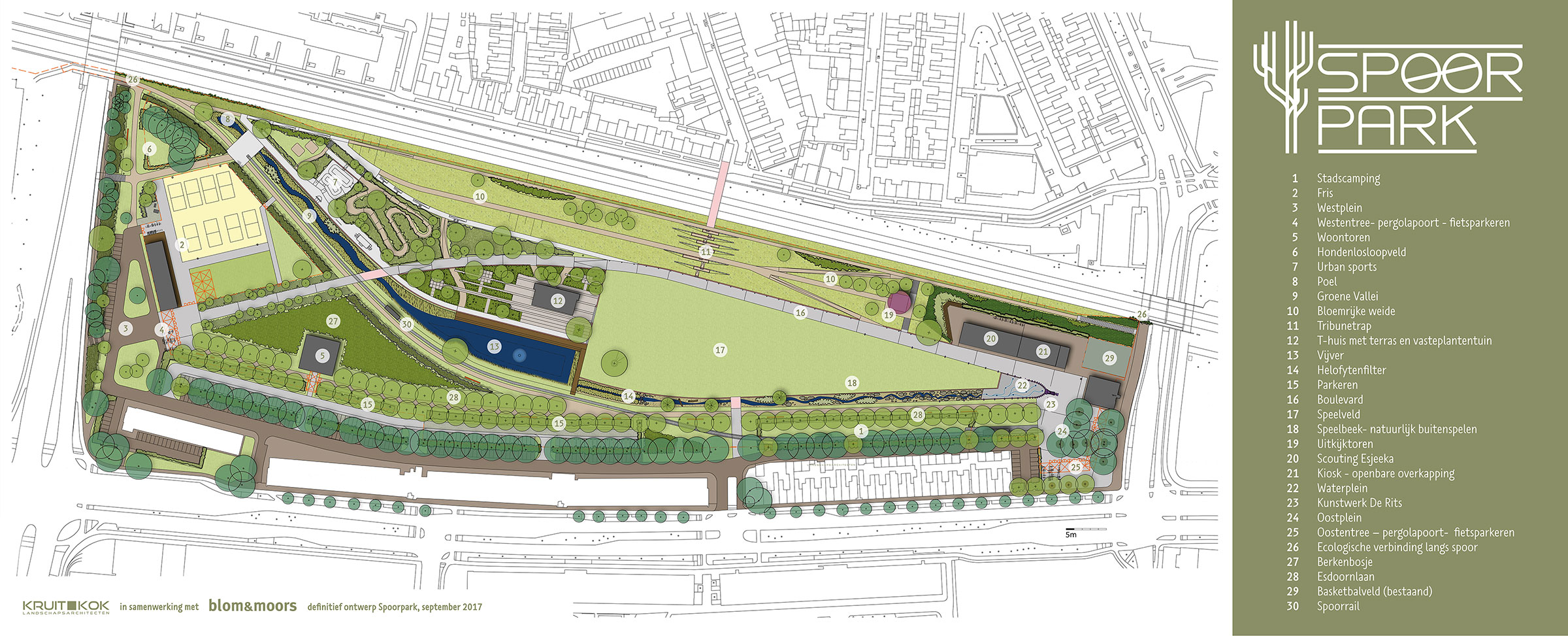 Vullen of voeden?
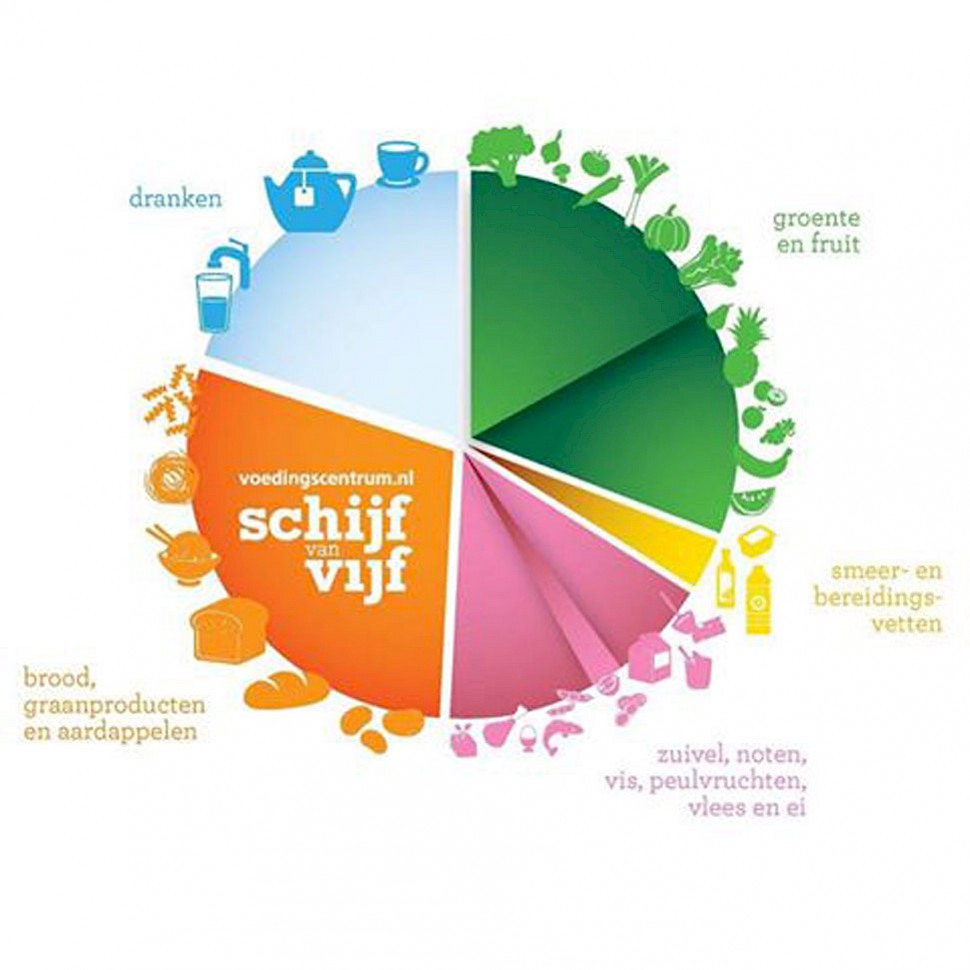 Gezonde voeding belangrijke rol!
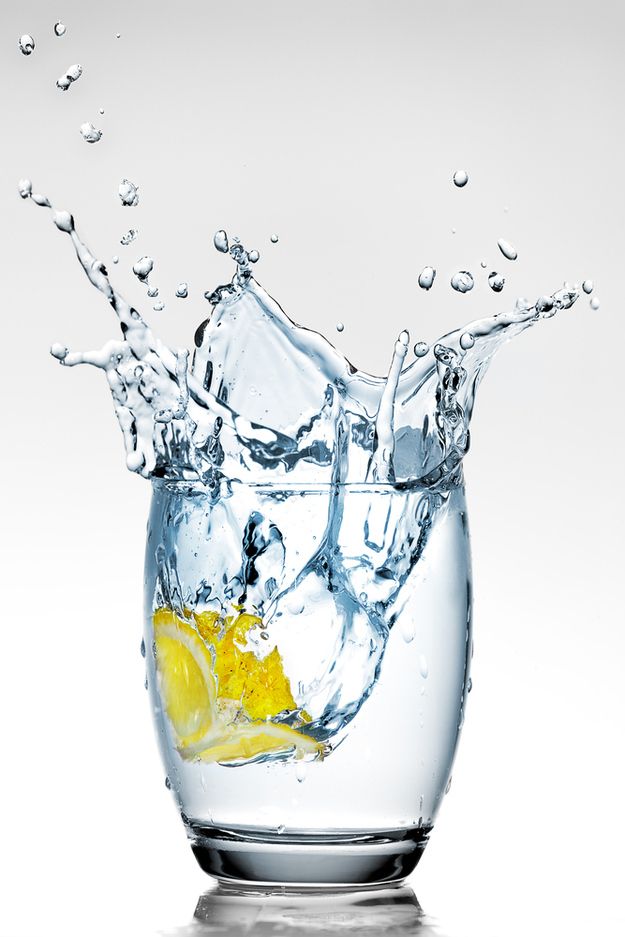 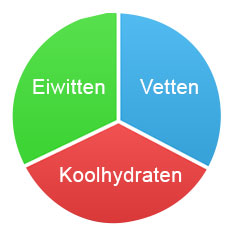 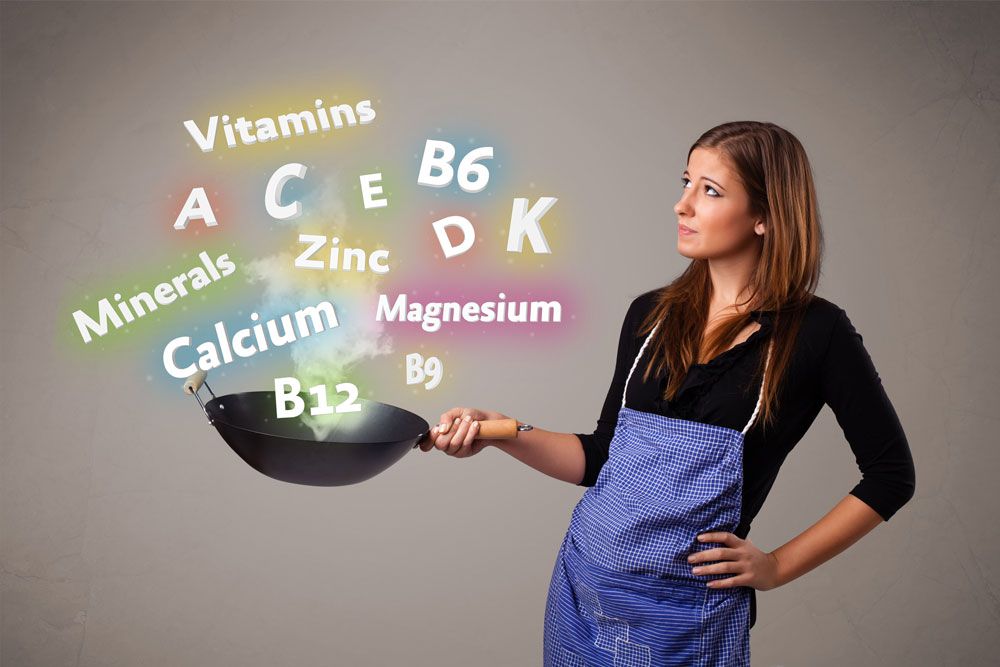 Voedingstoffen
Koolhydraten 40%-70%
Brandstof, reservebrandstof in de vorm van glycogeen in spieren en lever.
Handhaven bloedglucosegehalte.
Leveren snel energie (sneller dan vet).
1 gram koolhydraten levert 4 kilocalorieën.
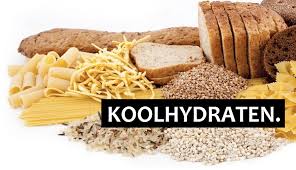 Koolhydraten/voedingsvezels
Zijn stoffen uit planten die mensen niet verteren, maar wel een belangrijke functie hebben in het lichaam.
Dus 30 en 40 gram per dag
Functie:
Stimuleren kauwproces
Remmend effect op de maagontleding
Ondersteunen bloedglucosespiegel
Zachtere ontlasting en bacteriegroei in darm en verlagen risico op darmontsteking vooral bij oudere mensen
Verlaging slechte cholesterol
Eet fruit i.p.v. het te drinken. Vervang witte, rijst, pasta en brood door zilvervliesrijst, volkoren/bruin boord en pasta. Rauwkost of gedroogde vruchten i.p.v. chips en koek. Vervang vlees regelmatig door peulvruchten. Minimaal 200 gram groenten per dag.
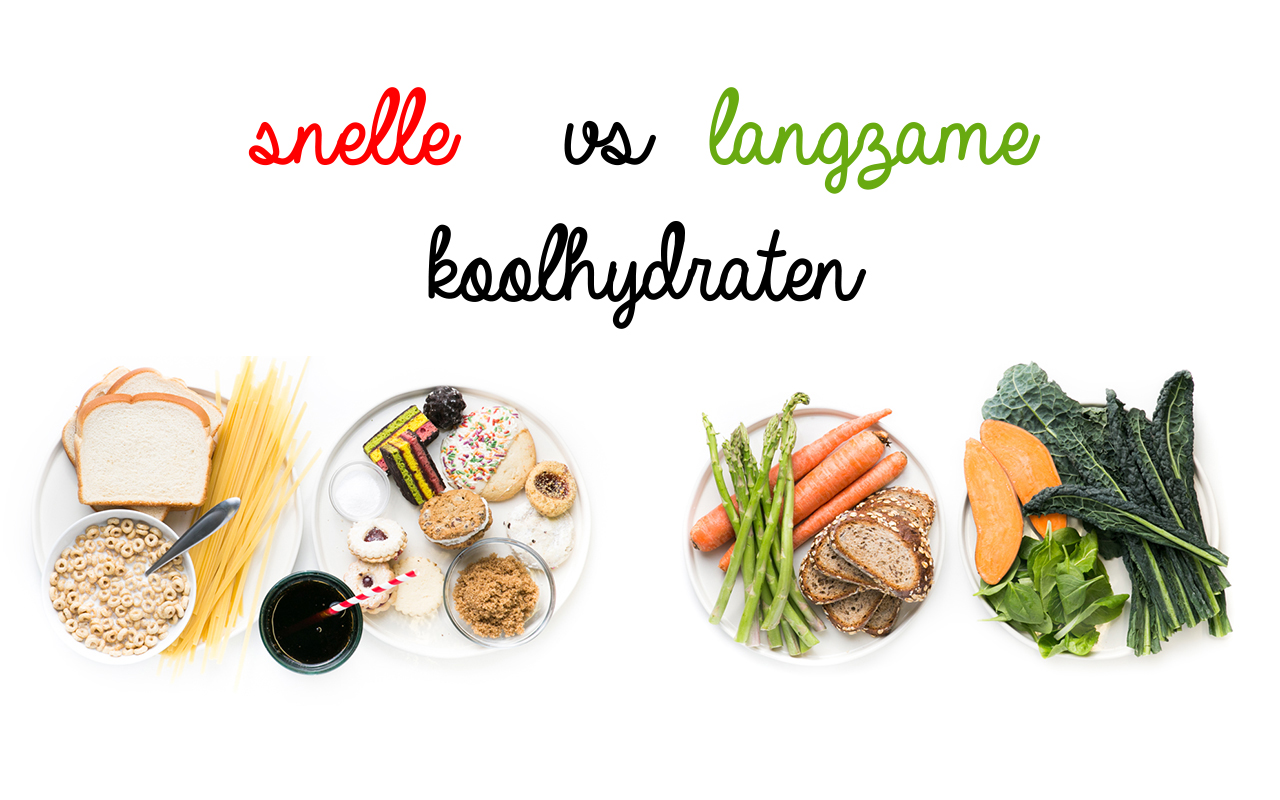 [Speaker Notes: Verschil zakje suiker in een glas water en bijvoorbeeld  havermout in een glas water.
Dat is hetzelfde wat er in je lichaam gebeurt.
Uitleg volgende plaatje suikerspiegel]
Bloedglucosespiegel
Glycemische index ( hoe snel stijgt de bloedglucosespiegel van een product)
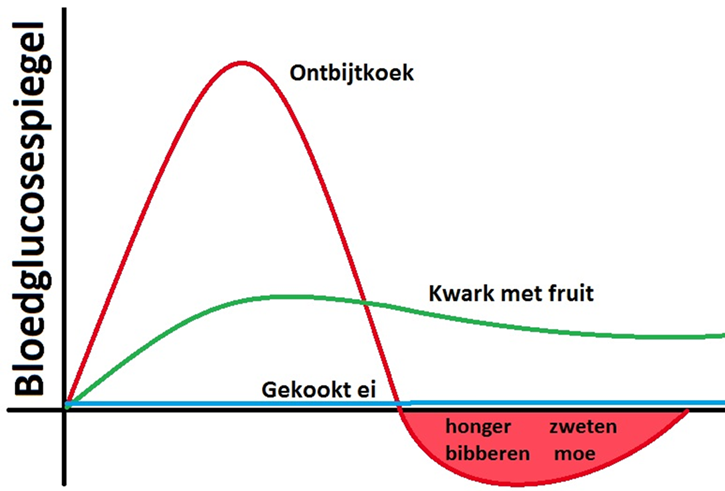 Insuline, glucagon glycogeen,vetverbranding
Eiwitten minimaal 0,8 gram per kg lichaamsgewicht
Bouwstof voor het lichaam.
Herstel en opbouw van spieren en (bot)weefsel.
Spelen een belangrijke rol bij diverse fysiologische processen.
Eiwitten geven sneller een verzadigd gevoel.
Relatie afvallen en sporten.
Groepen mensen die meer eiwitten nodig hebben.
Biologische waarde eiwitten
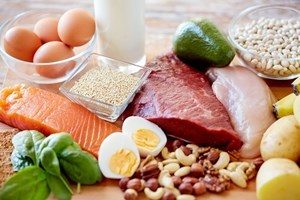 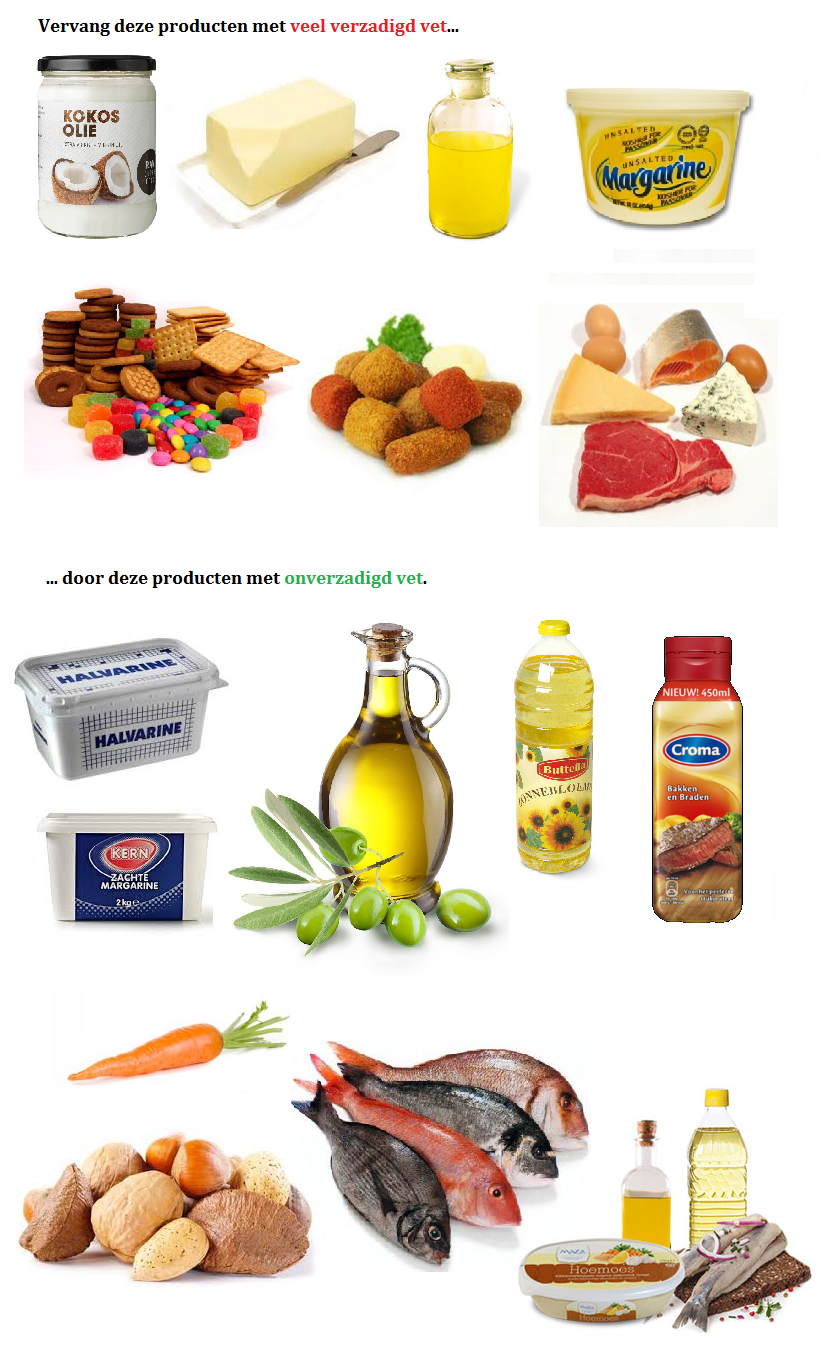 Vetten 20%-40% (20-35% gewichtstoename)waarvan verzadigd vet max. 10%
Leverancier van voedingsstoffen en essentiële vetzuren                                   (vitamine A,D,E omega 3 en 6).
Opbouw cellen.
Isolatie.
Langere verzadiging door langer in de maag.
Verzadigde (V van verkeerd) en onverzadigde vetten (O van oké)
Levert meer kilocalorieën
LDL & HDL
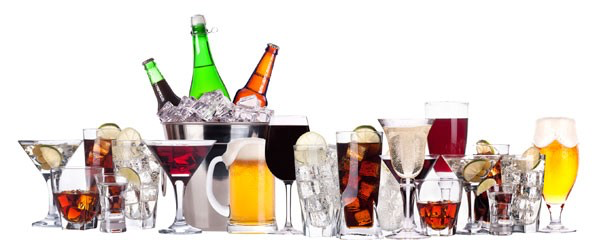 Alcohol
1 gram alcohol levert 7 kilocalorieën.  
Geen voedingsstof, maar kan wel worden opgeslagen in vet.
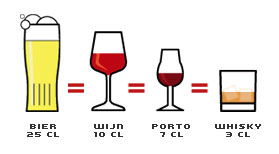 Wat kies jij?
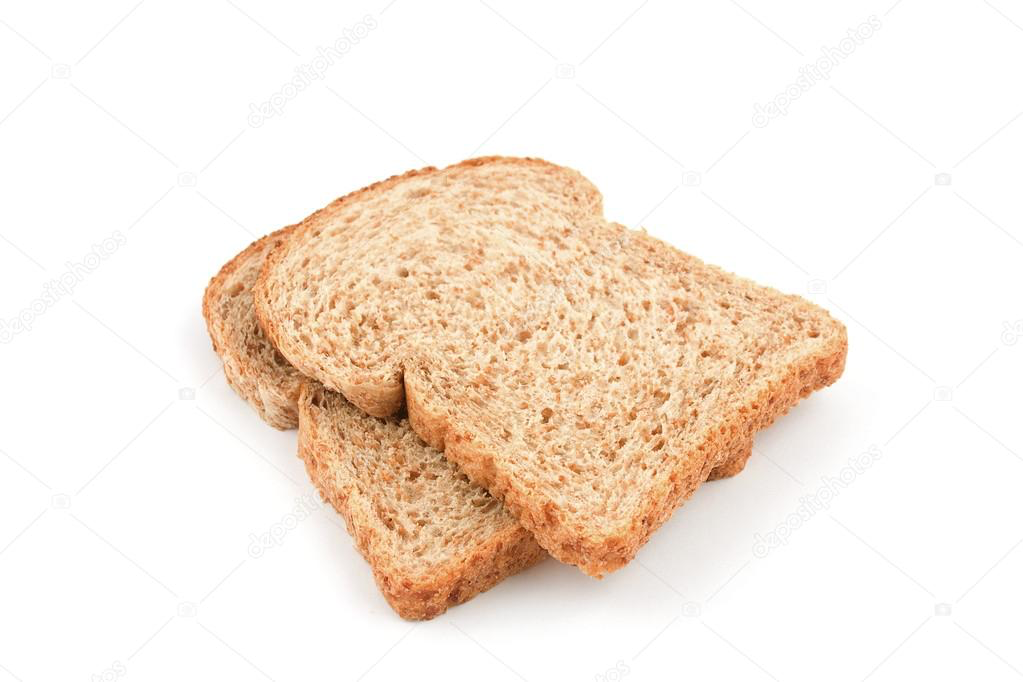 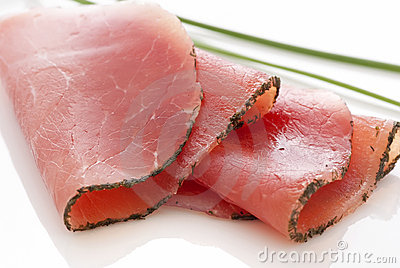 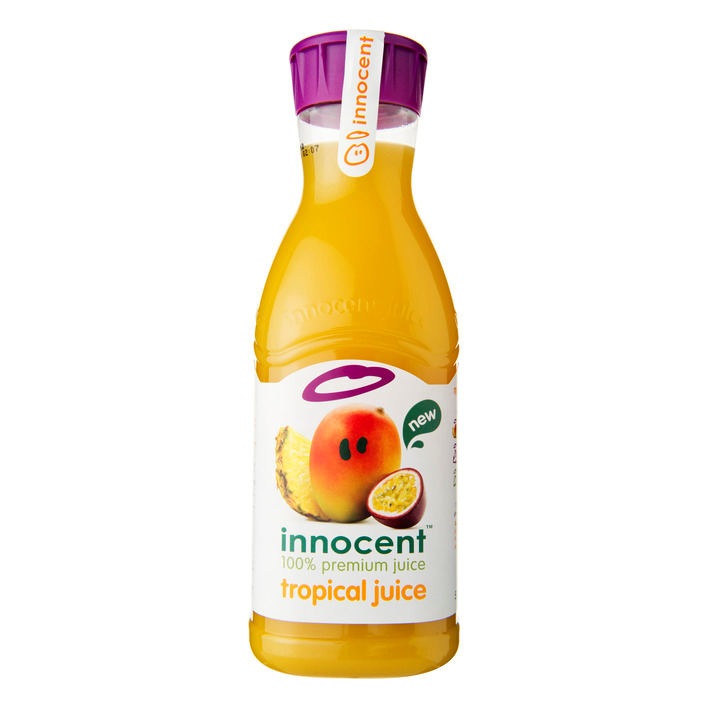 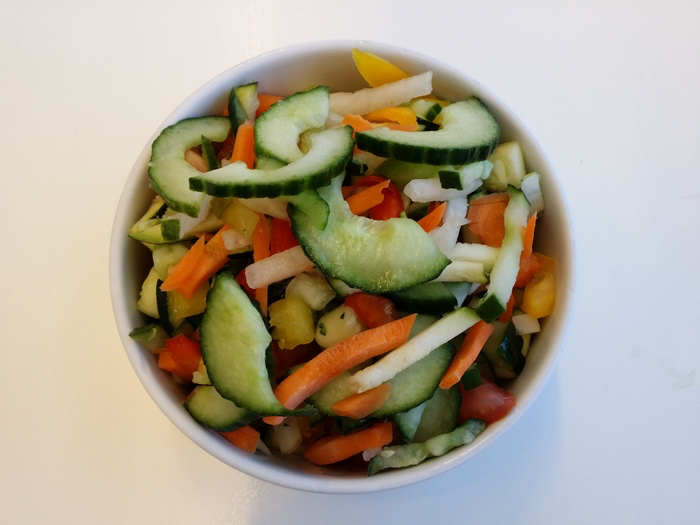 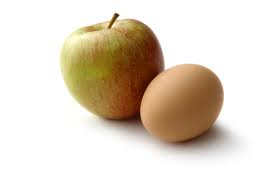 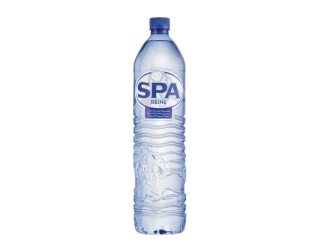 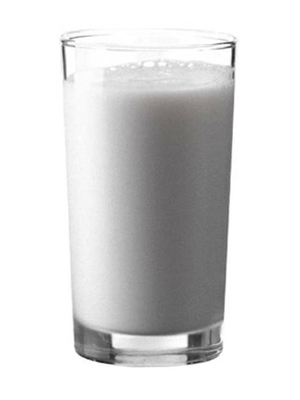 Beide: 400 kcal
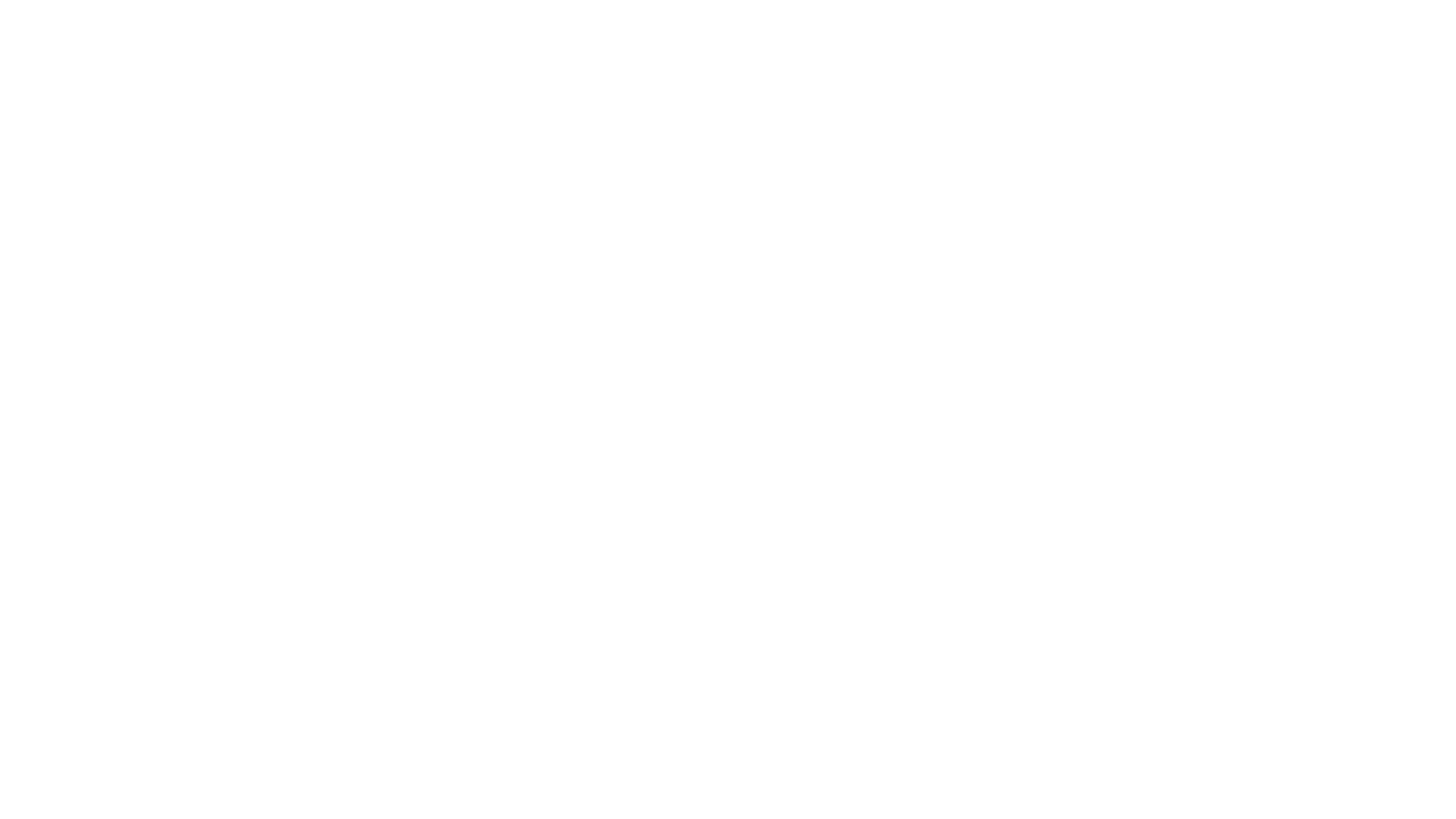 Behandelplan en intake
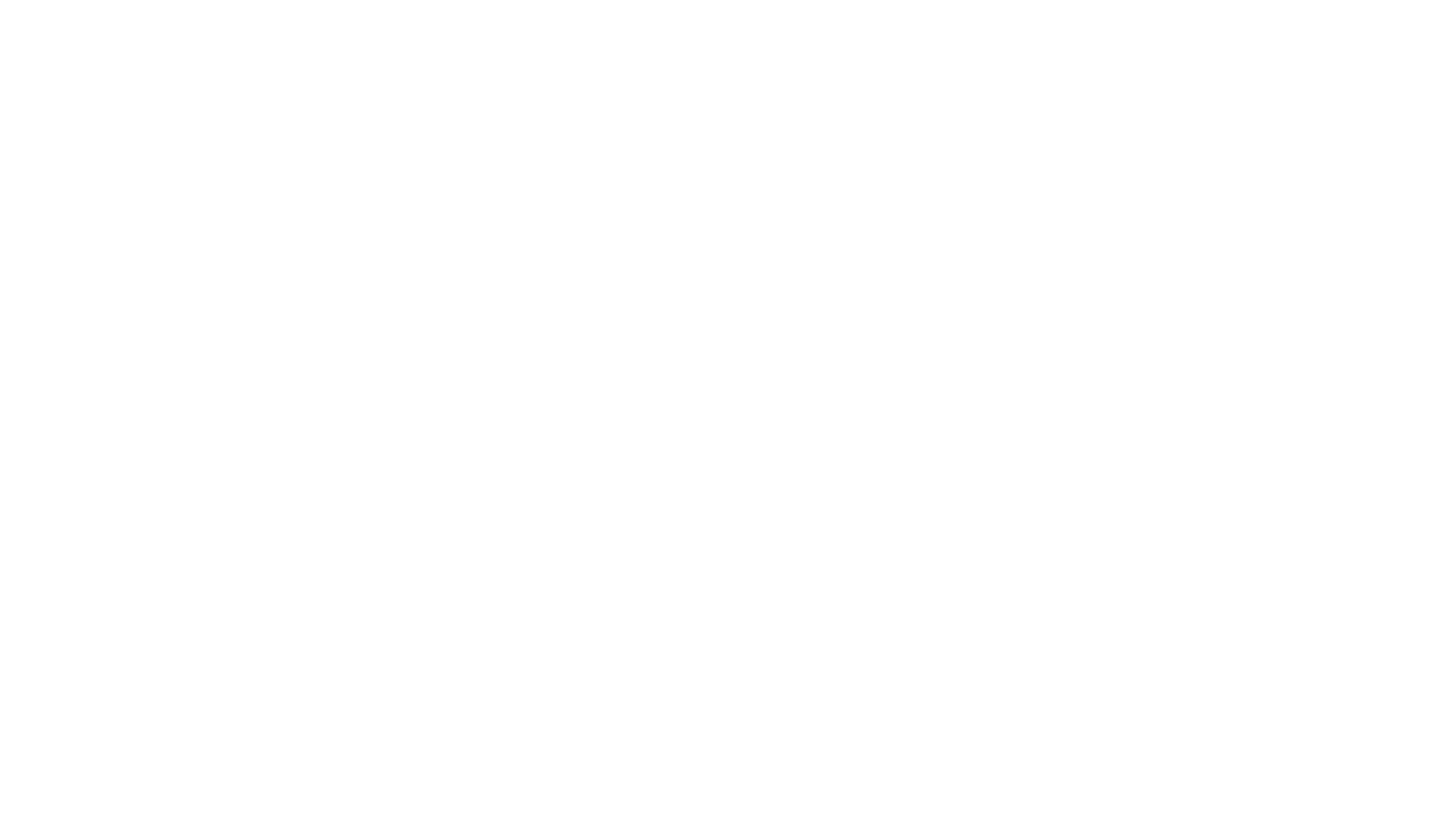 Stappen bij het opstellen van een behandelplan of advies 

Informeren naar de persoonlijke gegevens van de cliënt. 
Het eetpatroon van de cliënt achterhalen
Gezamenlijk doelen stellen 
Afspraken maken over verwachtingen 
Client voorlichten over gezonde voeding
Energiebalans opmaken (a.d.h.v. de Energiebehoefte en afvaldoelen). 
Stimuleren dat cliënt zijn eetgedrag daadwerkelijk gaat veranderen…. Coachen op eetgedrag
Het opstellen van een behandelplan
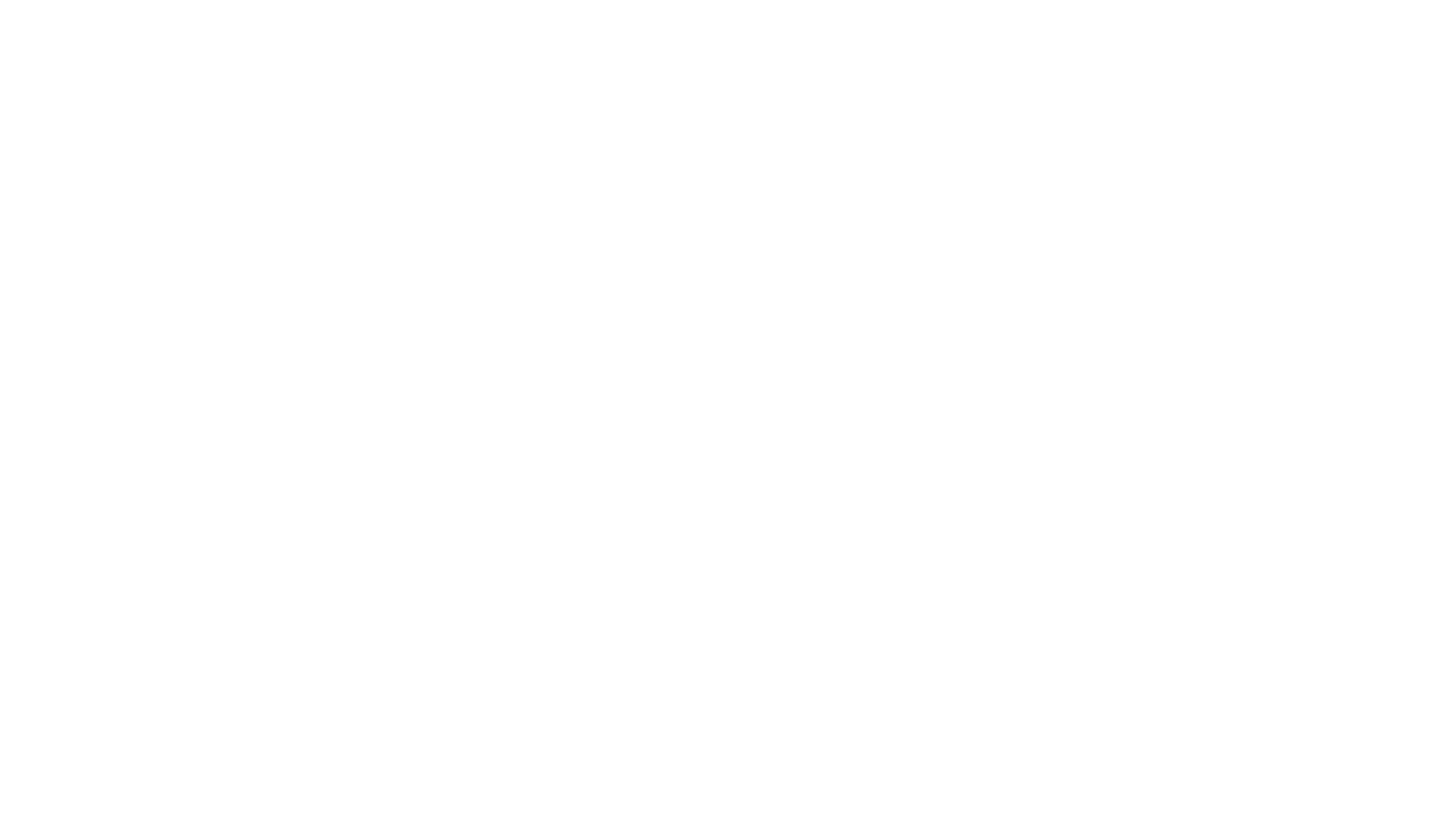 Hoe ga je te werk? 
Hoe bereid je je voor? 
Fysieke positie ten opzichte van een klant
Lichaamstaal
Samen doelen stellen
Intake
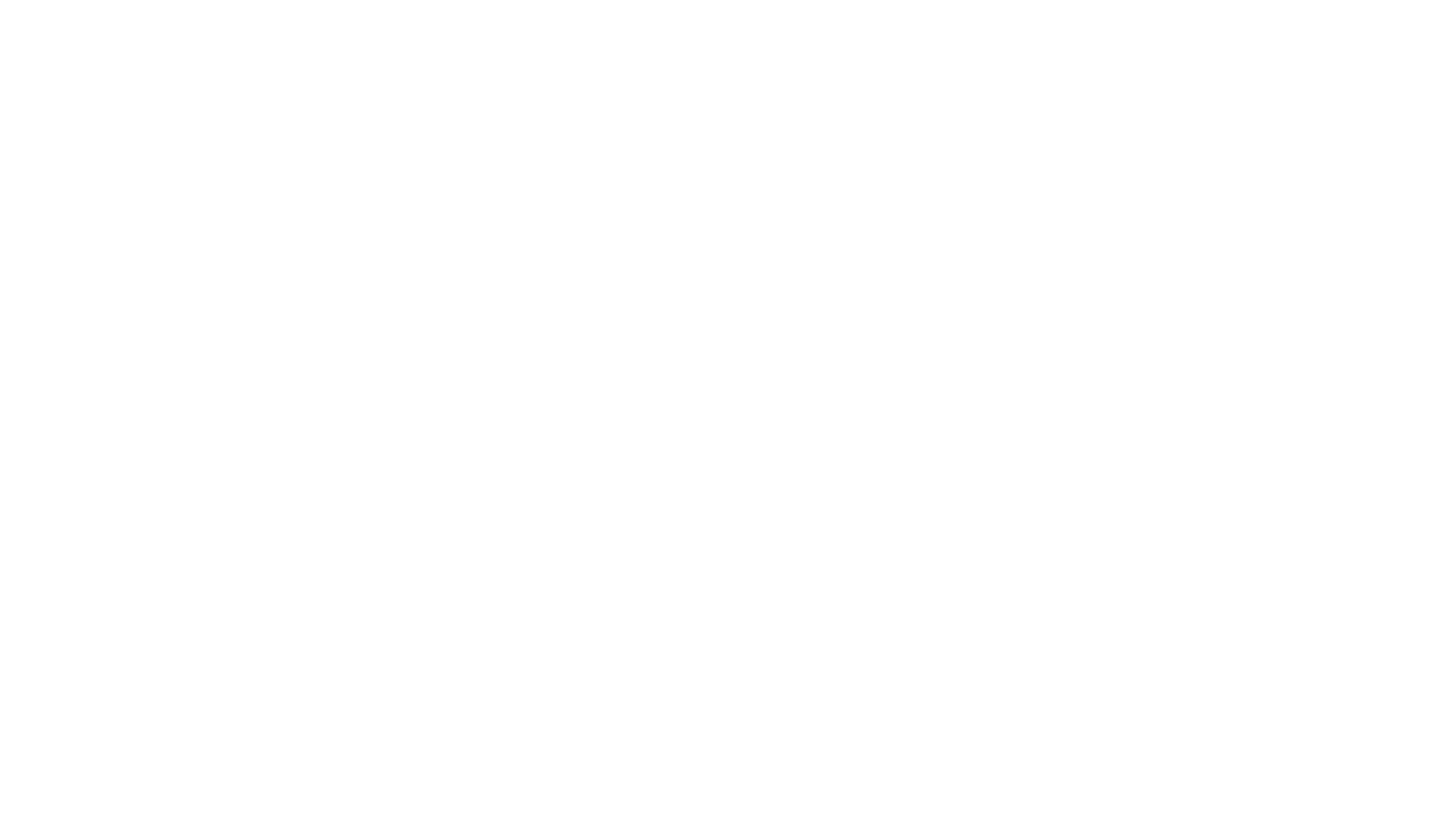 Leeftijd
Geslacht
Gewicht 
Lengte 
BMI 
Werk
Intake: algemene gegevens
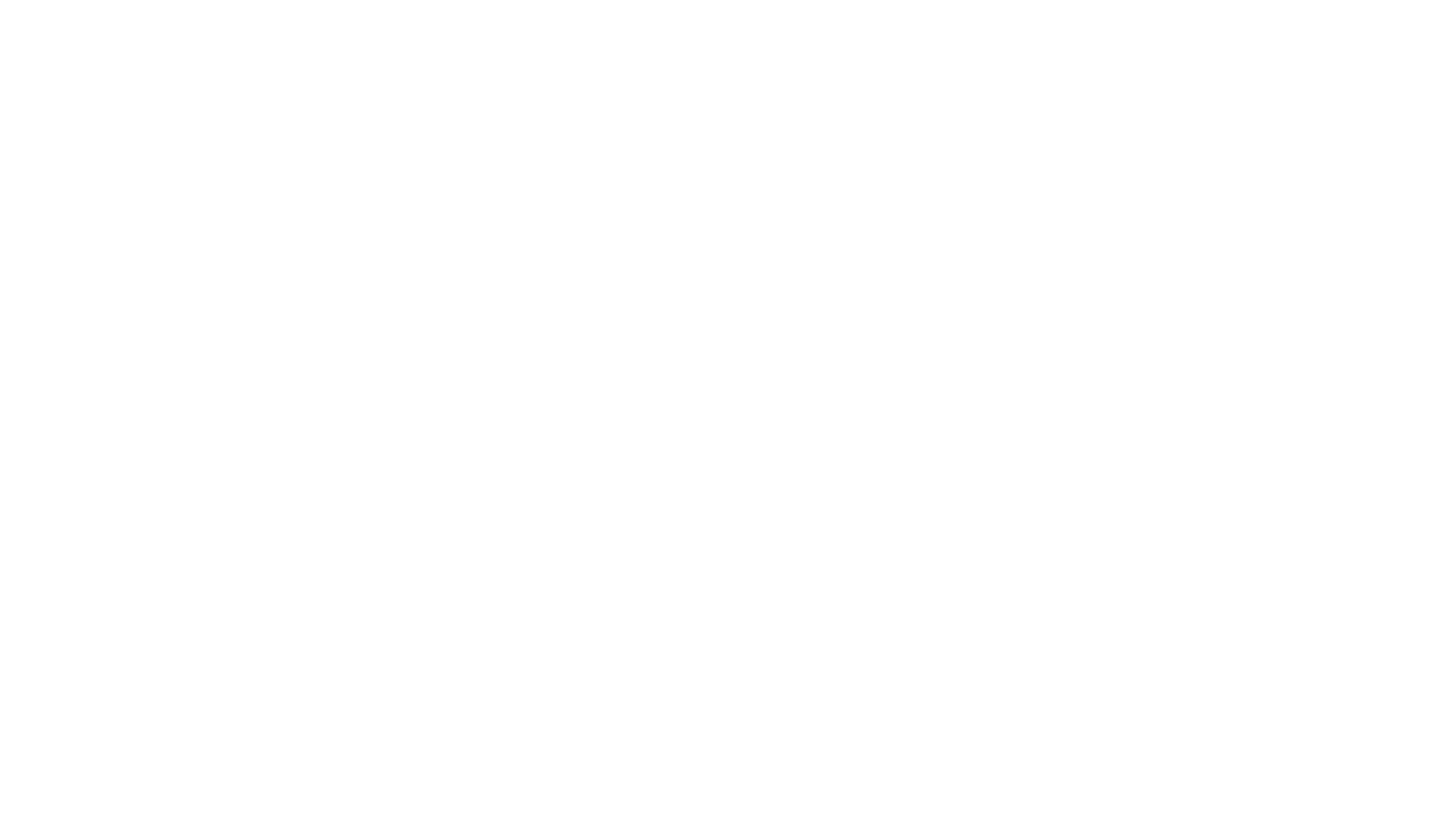 Hoe zorg je dat je de juiste informatie boven tafel krijgt? 
Voedingsdagboek o.i.d. is een goed hulpmiddel
Hou er rekening mee dat mensen soms niet eerlijk zijn
Zorg voor een veilige omgeving 
Vraag ook naar wat ze niet mogen of willen eten!
Intake: voedingsanamnese
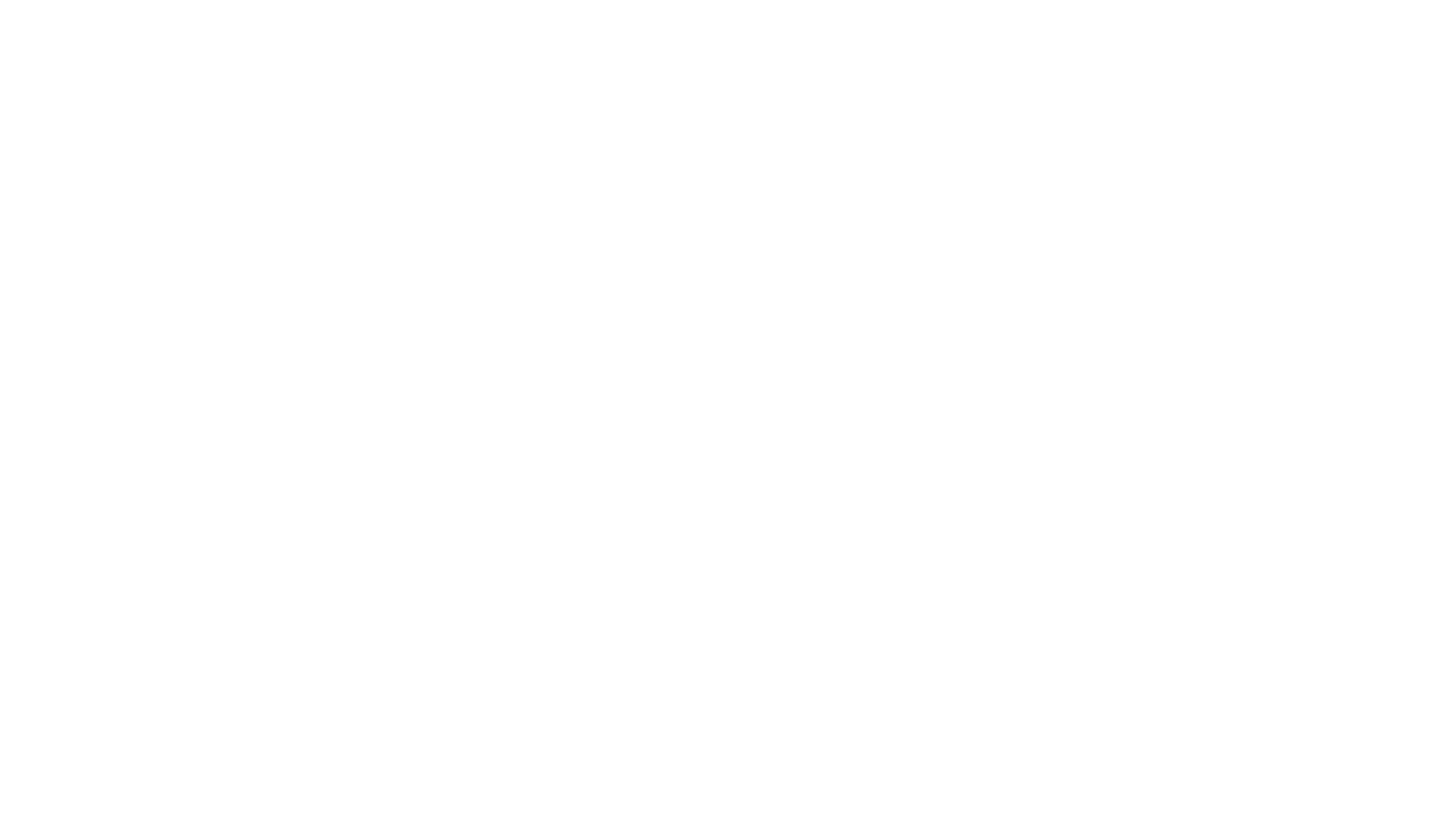 Welke voedingsmiddelen 
Hoeveelheden
Allergieën 
Tijdstippen van eten 
Gewoontes (goed of slecht) 
In welke situatie eet iemand meer of juist minder? 
Patroon en uitzonderingen 
Vraag naar het ‘gewone’ eetpatroon én wat er gegeten/gedronken wordt op feestjes en in het weekend. 
Waar let je op? Wat noteer je?
Intake: voedingsanamnese
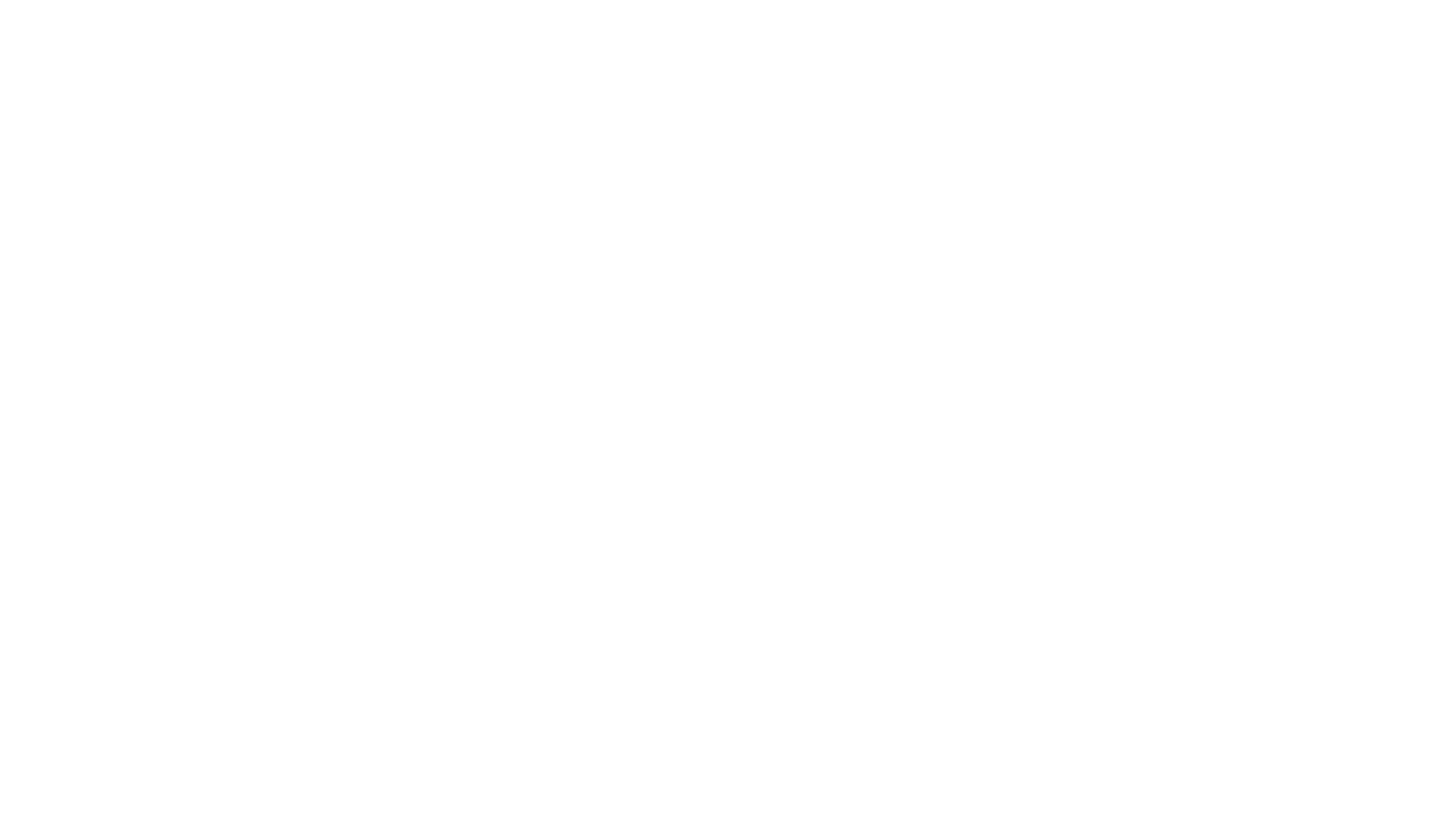 Dagelijkse beweging
Reguliere lichaamsbeweging 
Sporten/hobby’s 
Thuissituatie 
Hoeveel invloed op boodschappen / maaltijden 
Met wie moet er rekening gehouden worden?
Drankgebruik 
Roken
Drugsgebruik
Intake: leefpatroon
Intake: doelen stellen
Vraag naar de doelen van de klant
Wees realistisch, help de klant realistische doelen te stellen 
Maak ze samen SMART:
Specifiek
Meetbaar
Acceptabel
Realistisch
Tijdgebonden
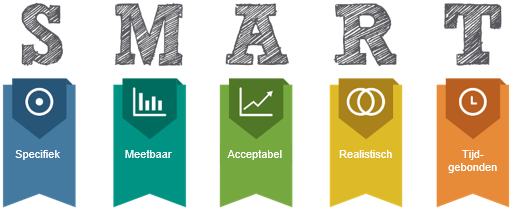 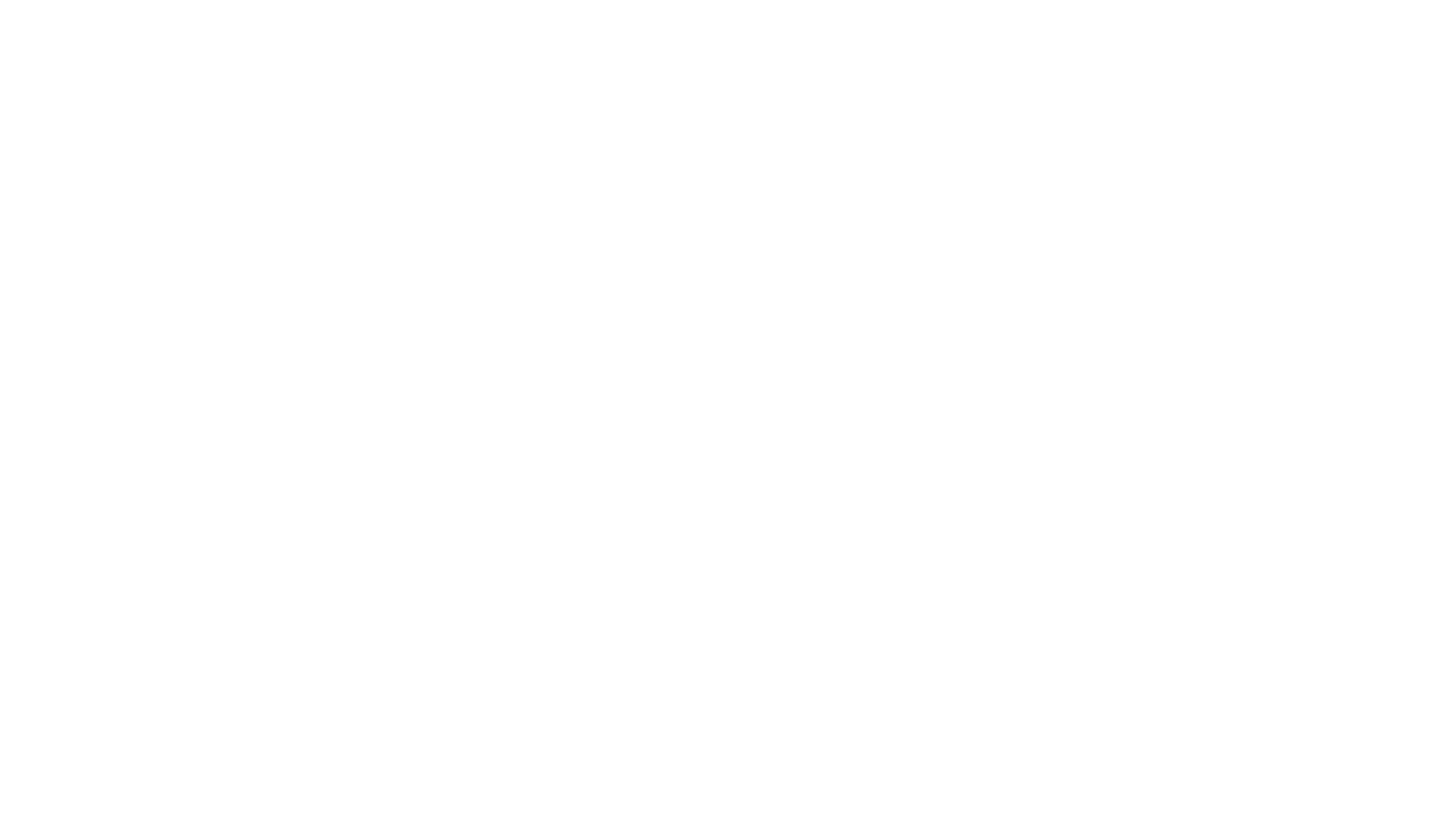 Welk budget wil de klant aan voedingsmiddelen besteden?
Welk budget wil de klant aan lichaamsbeweging besteden? 
Wat zijn de verwachtingen van de klant ten opzichte van jouw begeleiding? 
Welke begeleiding kan/wil jij bieden?
Wanneer vindt begeleiding plaats? 
Spreek contactmomenten van te voren af
Intake: budget en begeleidingsafspraken
Introductie voedingsleer
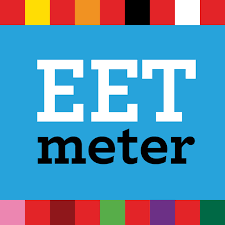 Bekijk de ingevulde Eetmeter?
Welke Quick wins zie je
Bekijk alle informatie van het Voedingscentrum?
Welke hulpmiddelen kun je vinden op de website van het Voedingscentrum?
Voor vitamines en mineralen kijk ook op de site van het vitamine-informatiebureau: https://www.vitamine-info.nl
Kies ik gezond?
[Speaker Notes: 5 minuten Mariska]